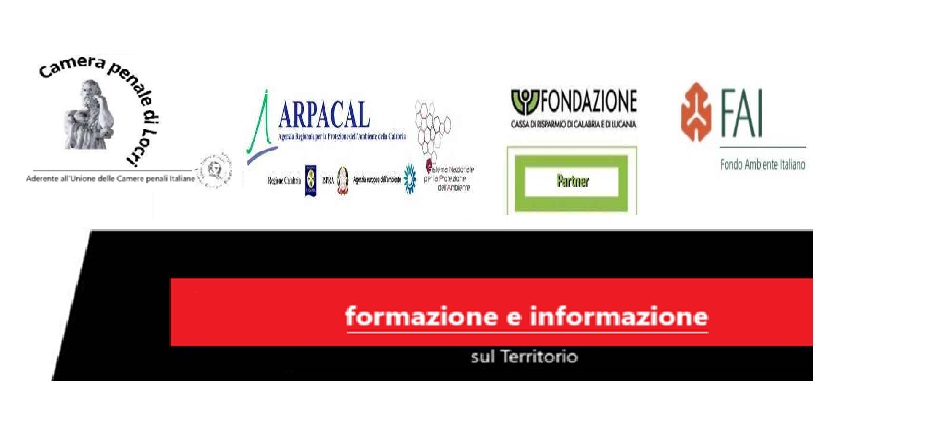 Il progetto scuola 2025 (II edizione)
Percorso sulla legalità attraverso la conoscenza dei principi costituzionali
Il Processo
 simulato
Laboratorio 
DIRITTO ambientale
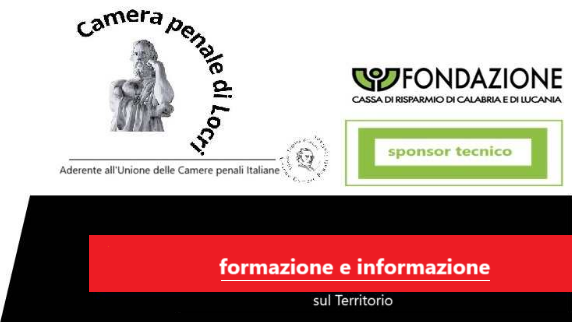 AGEVOLARE LA CONOSCENZA degli studenti 
     sulla conformazione del Sistema Costituzionale
per favorire una MAGGIORE CONSAPEVOLEZZA  del valore della legalità e del rispetto delle regole
per attivare un percorso di crescita proattiva e un FUTURO SOSTENIBILE
Il Processo simulato
Laboratorio sul DIRITTO ambientale
promuovere l’educazione alla legalità e al rispetto delle regole, 
con particolare riferimento ai princìpi costituzionali 
afferenti il processo penale.
Favorire, attraverso una maggiore conoscenza del Diritto ambientale, la consapevolezza di tutte le opportunità e/o rischi che una giusta (o mal sana) cultura ambientale può determinare nei cittadini di domani.
Il processo simulato
L’imputazione: cosa emerge dal processo
La parola al PM
La parola alla Difesa
Il Giudice si ritira 
(Camera di consiglio)
La Sentenza
Gli studenti aderenti al progetto, riuniti in gruppi studio e supportati dagli Avvocati della Camera penale di Locri (tutor), acquisiranno tutte le conoscenze e le dinamiche del processo. Approfondiranno sui ruoli e sulle specifiche competenze degli attori coinvolti.
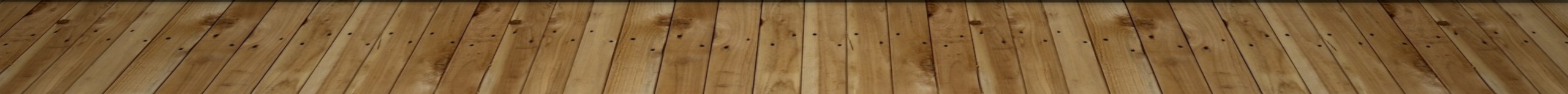 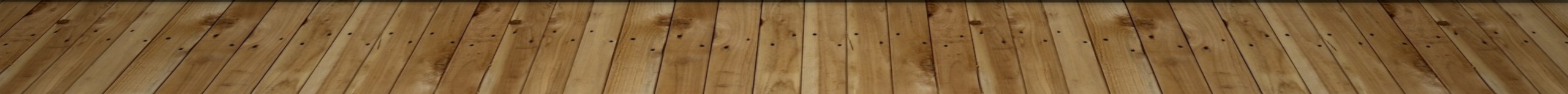 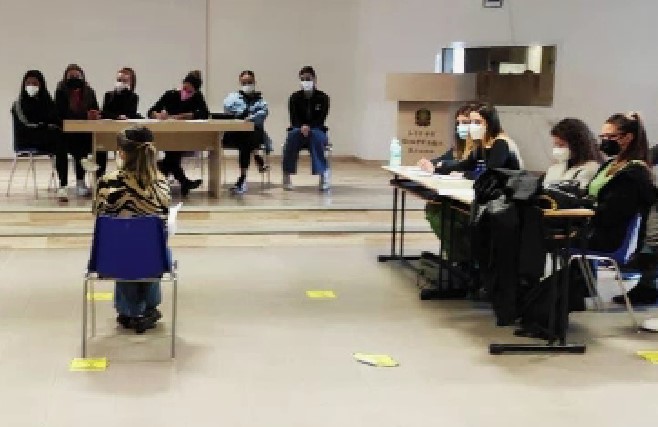 Il processo simulato
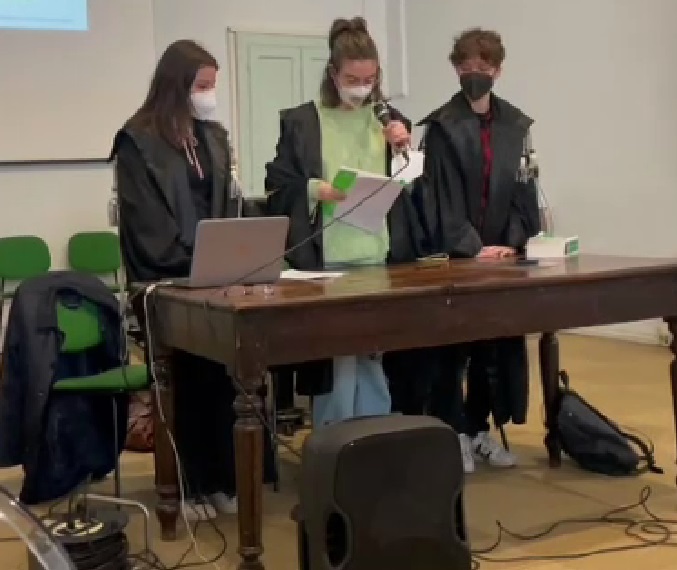 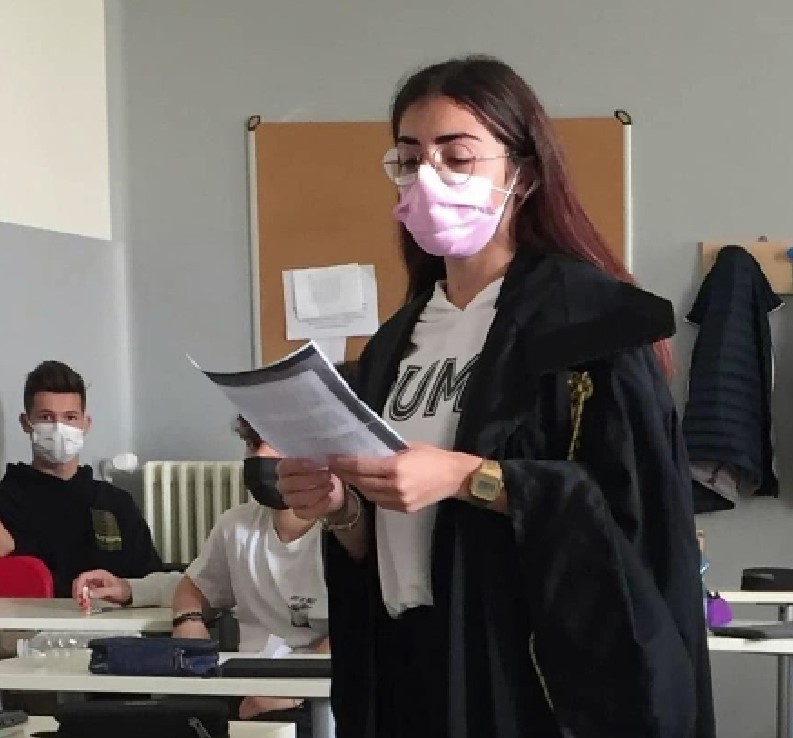 A conclusione degli incontri formativi, è prevista la partecipazione degli studenti alla simulazione di un’udienza quale momento di reale applicazione di quanto appreso durante il percorso formativo.
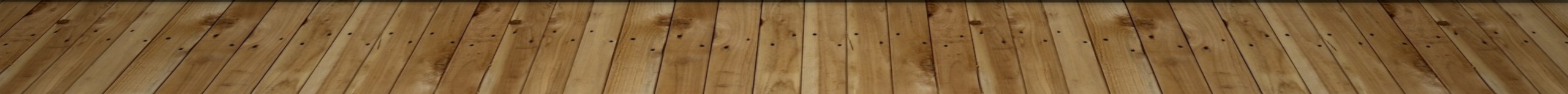 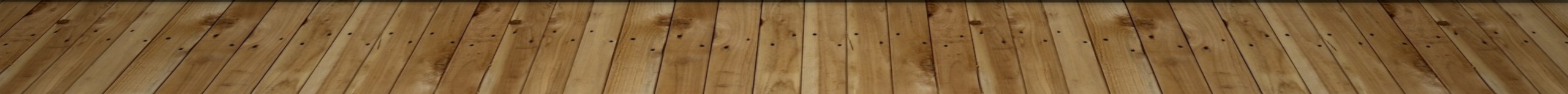 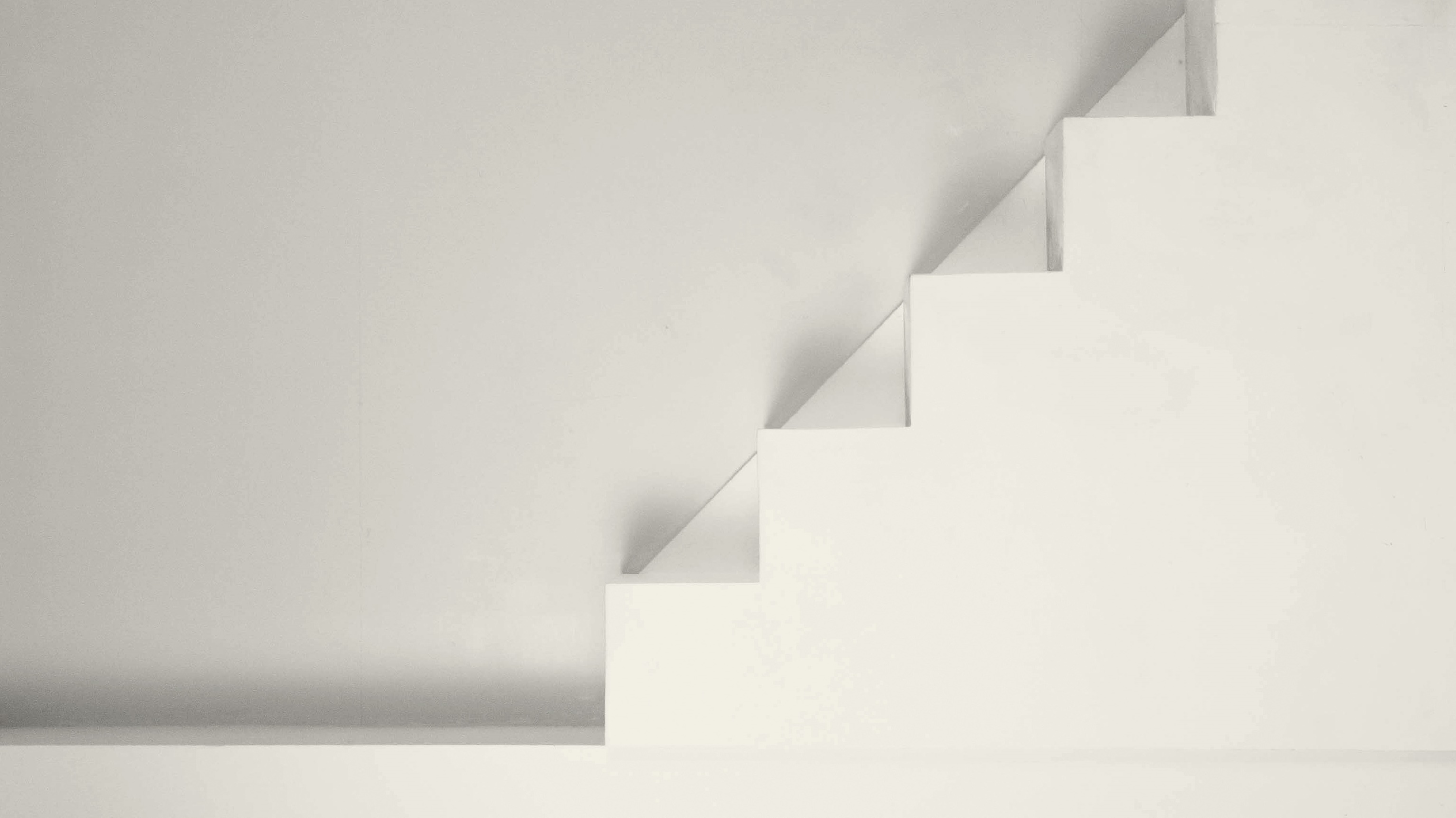 Rispettando l’ambiente
Scopri come migliorare le città
Il LABORATORIO 
sul Diritto Ambientale
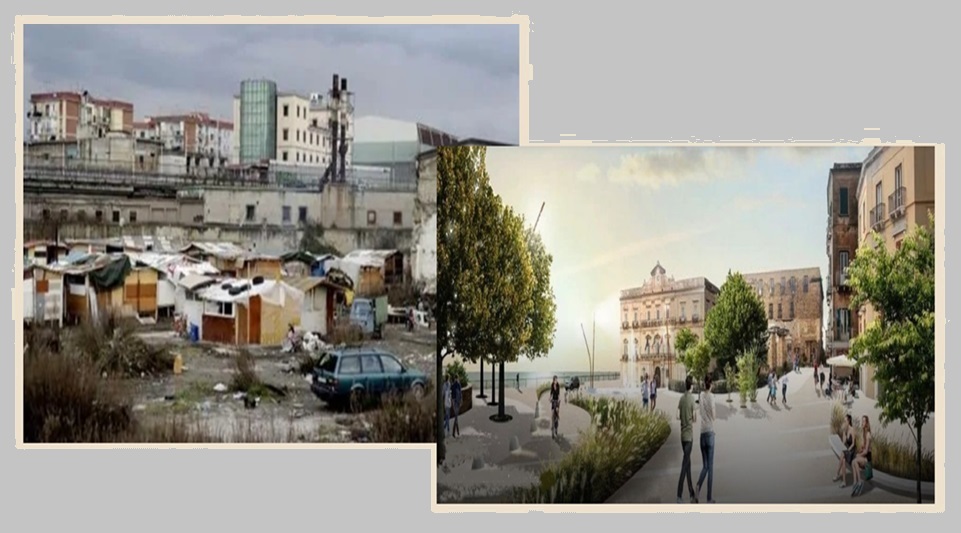 Costruiamo insieme un Futuro Verde
Rigenerazione Urbana e Sviluppo Sostenibile
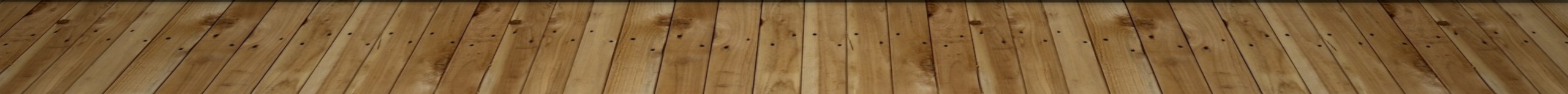 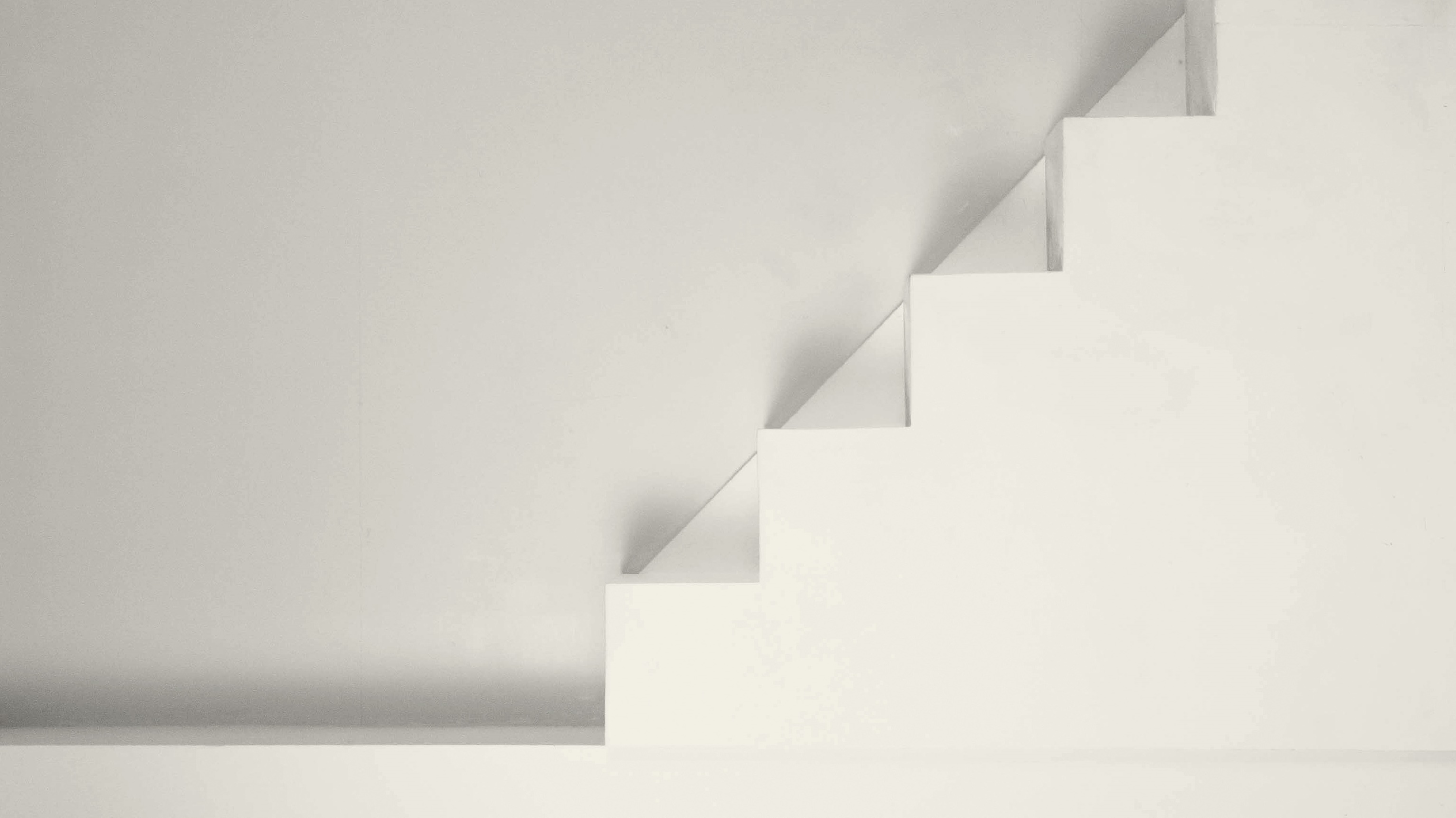 Economia: creare opportunità, senza sprechi
Società: migliorare la qualità della vita
Ambiente: preservare la natura
Sviluppo Sostenibile: I TRE PILASTRI
Regole che proteggono il nostro pianeta. 
               Chi danneggia l’ambiente deve riparare i danni!
Cos’è il Diritto ambientale?
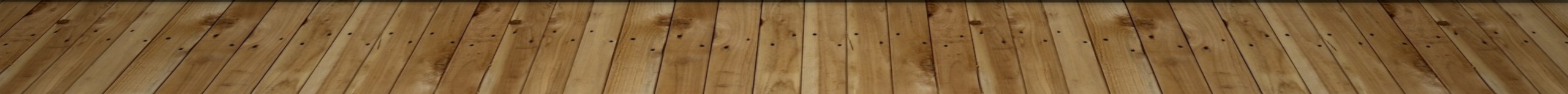 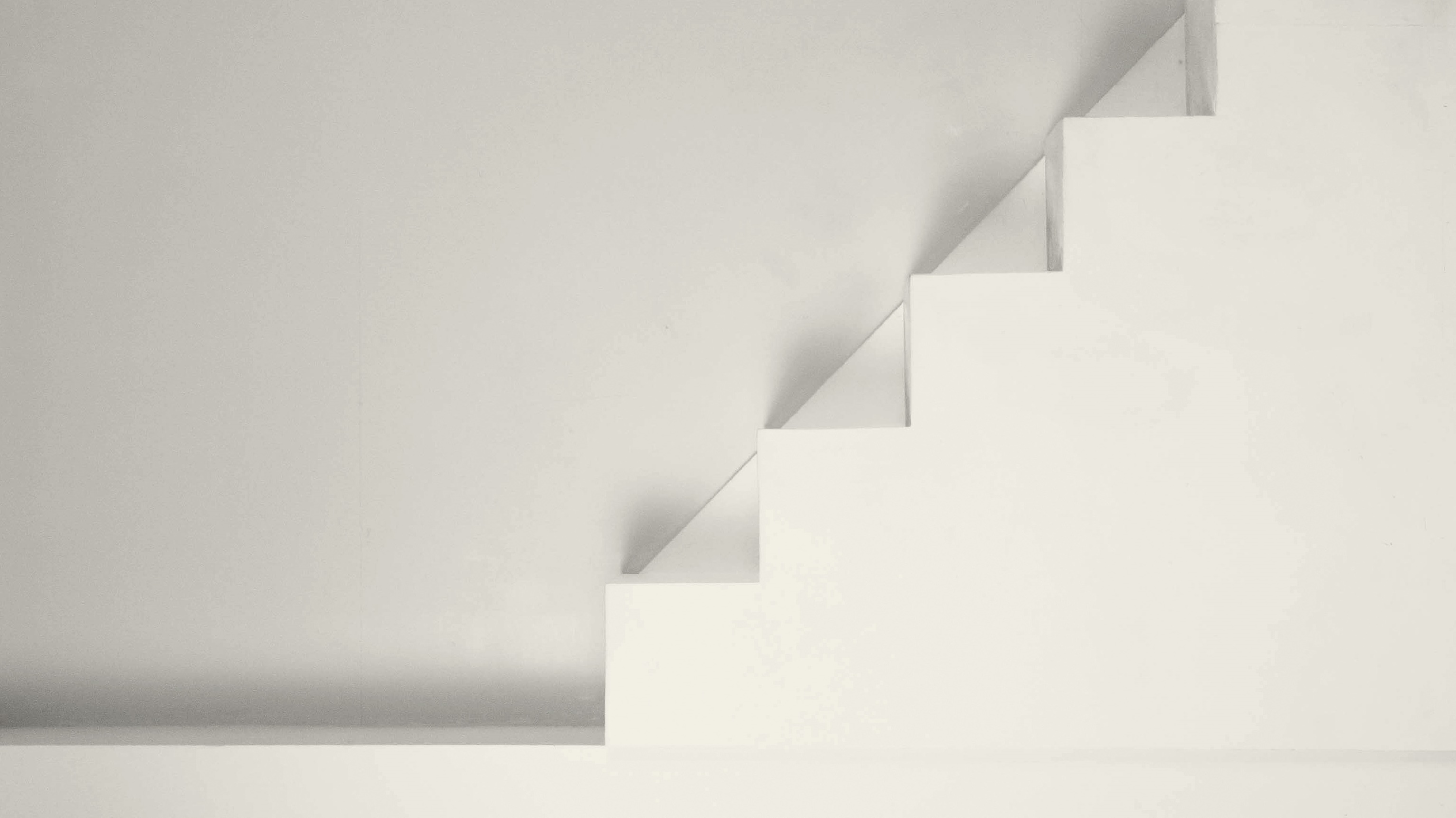 Proteggiamo il futuro
Riduciamo l’inquinamento
Recuperiamo le città
Perché è Importante?
Trasforma le aree abbandonate in luoghi vivi: parchi, case ecologiche, spazi per tutti.
Dai spazio alla NATURA… Rigenera!
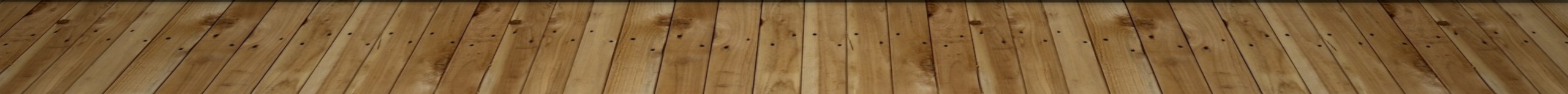 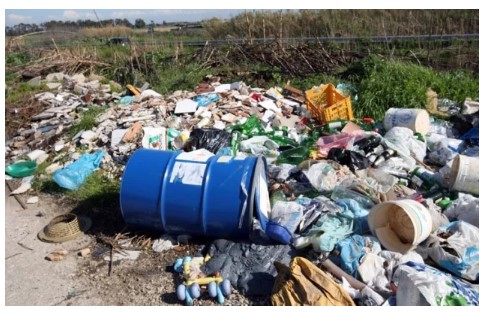 Cosa non fare
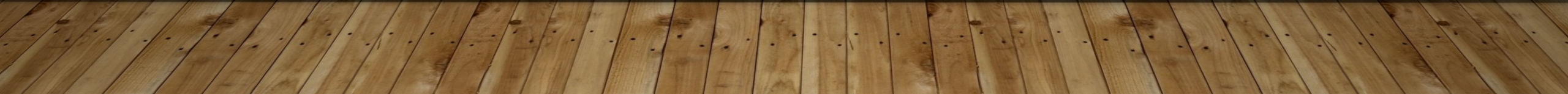 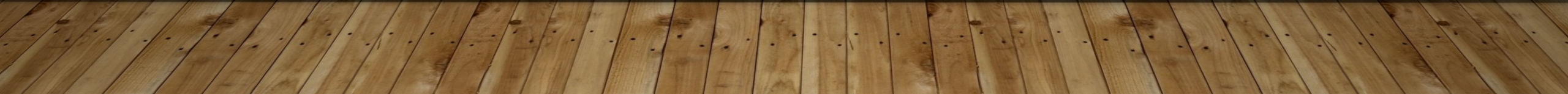 Attività per i gruppi:
Un futuro per tutti
Analizza un caso reale
      Progetta una rigenerazione urbana
      Contribuisci allo sviluppo sostenibile della tua città!
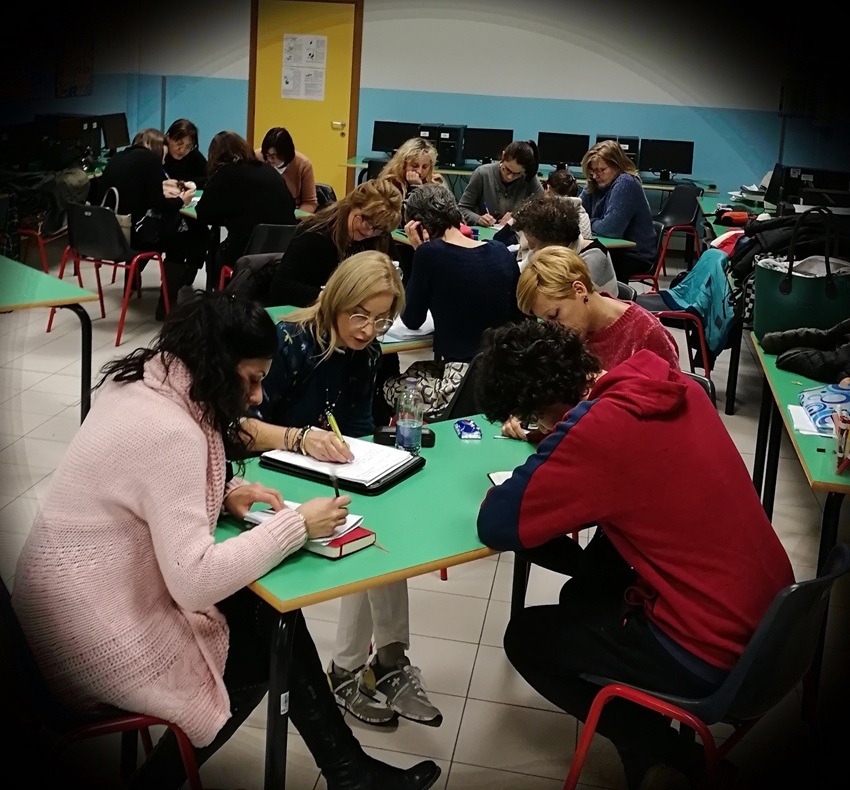 Il diritto ambientale e la rigenerazione urbana sono le chiavi     per città più verdi e vivibili. 

Sei pronto a fare la differenza?
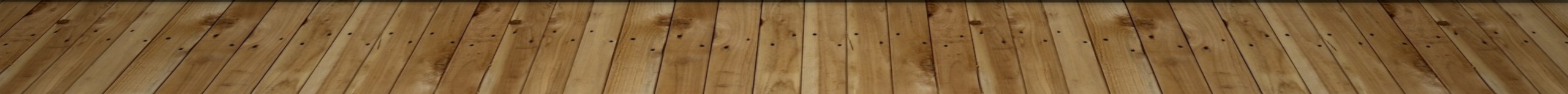 Il laboratorio di Diritto Ambientale
Il processo simulato
Il progetto scuola 2025 (II edizione)
Camera penale di Locri   &   Carical